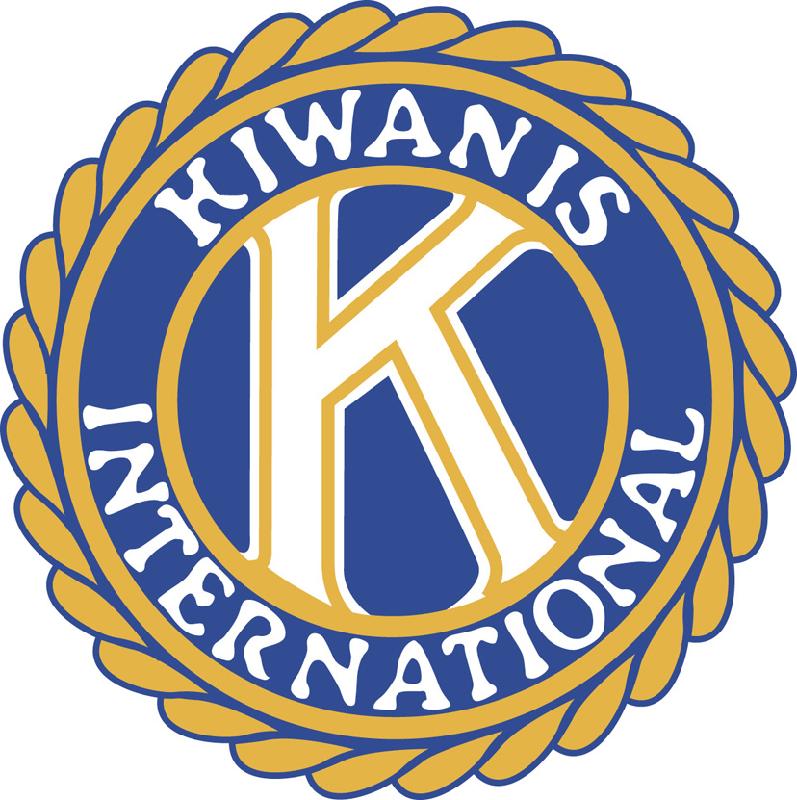 STRATEGIENOTA 2019 EN VERDER
NOTA MET RICHTLIJNEN  VOOR EEN DYNAMISCH EN  EFFECTIEF

KIWANIS INTERNATIONAL DISTRICT NEDERLAND 

SERVING THE CHILDREN OF THE WORLD
De opdracht aan de Strategiecommissie !
Het plan is gericht op de toekomst !
Strategienota 2019 en volgende jaren : aanpak
Wat wil Kiwanis Nederland zijn?
Welke strategie hanteert KIDN daartoe?
De Strategie samengevat in 10 punten
Speerpunt 1
Creëer draagvlak voor de Strategienota : 
Bij de clubs en de leden van KIDN
Binnen het Algemeen bestuur  
Binnen Kiwanis International en Kiwanis Europa.
 
 Initiators 
De Gouverneur en de LG’s;
Speerpunt 2
Communiceren, communiceren,…… :
Communicatie is een gebied waar veel over wordt geklaagd
De marketing van KIWANIS  c.q. de externe communicatie, moet consistent zijn (vooral op social media) en met een duidelijke boodschap (focus op blije kinderen in beeld)
De communicatie binnen de Kiwanis gemeenschap is de bindende factor
Communiceren heeft twee dimensies: zenden en ontvangen
Initiators:  
Het AB: Versterk de Commissie Communicatie en maak er een substantieel budget voor vrij
Zenden : een landelijke website beheerder (zorgt voor actuele en inspirerende informatie)
Ontvangen: leden krijgen via social media en mail zeer regelmatig informatie en geven terugkoppeling
Via KIWANIS Academy trainingen en instructies voor clubs en leden.
Speerpunt 3
Flexibilisering van clubvormen :
Er is een toenemende vraag vanuit clubs naar een flexibiliteit in de manier waarop clubs worden geacht te functioneren
Dat kan zijn andere vormen van vergaderen, satelliet clubs, senatoren afdelingen of Golden clubs , etc.
Het te bereiken doel : meer leden binden aan Kiwanis, oudere leden betrokken houden bij clubs
Geef clubs de ruime om te experimenteren en van elkaar te leren
Het Huishoudelijk regelement van KIDN kan, indien nodig na  goedkeuring door een AV, worden aangepast.
Initiators
Clubs
Algemeen bestuur
Speerpunt 4
Flexibiliseren van lidmaatschapsvormen.
De vraag wordt regelmatig gesteld; de Strategiecommissie is van mening dat ieder vorm van lidmaatschap geoorloofd is mits voldoet aan de vigerende statuten en het vigerende huishoudelijk reglement
Het beoogde doel : meer (vooral jonge) mensen betrekken bij de fundraising activiteiten, bij “handen-uit-de-mouwen” projecten.

Initiators 
Het AB: Benoem een commissie om een kader te scheppen waarin geëxperimenteerd kan worden binnen clubs
Speerpunt 5
Flexibiliseren Beroepen Criterium 
Tot op heden is de algemene opvatting conform de statuten dat er max. twee leden met hetzelfde beroep lid kunnen worden van dezelfde Kiwanis club
Beoogd doel: meer potentiële leden bereiken
Dit artikel zal zodanig moeten worden omgevormd dat er geen belemmeringen meer zijn, en het aan de leden van de clubs gelaten wordt ter beoordeling van het toelaten van potentiele kandidaat leden ook uit dezelfde beroepsgroep.
Initiators:
Dagelijks Bestuur
Algemeen Bestuur
Speerpunt 6
Kiessysteem Moderniseren 
Het huidige kiessysteem bij de Algemene Vergadering vereist fysieke aanwezigheid op de AV. Daar de AV in het algemeen tijdens het jaarlijkse congres wordt gehouden is de vertegenwoordiging van kiesgerechtigde leden (3 leden per club ) uit het hele land in het algemeen matig. Omdat het congres regionaal rondom de locatie van de zittende Gouverneur wordt gehouden is de vertegenwoordiging van kiesgerechtigden in het algemeen ook regionaal vertegenwoordigd. Hiermee wordt geen afspiegeling bereikt van alle kiesgerechtigden uit het hele land. 
Beoogd doel : Door het kiessysteem te moderniseren via digitale weg wordt bereikt dat alle stemgerechtigden ( geen fysieke aanwezigheid vereist ) worden gehoord.
Initiators:
Dagelijks Bestuur
Moderniseren en transformeren Jaarlijks congres :

De commissie ziet dit als een dag waarop kennis gemaakt wordt met elkaar.
Het jaarlijks evenement organiseren op een vaste centrale locatie in het land.
Een evenementen organisatie, bij voorkeur uit eigen gelederen of ingehuurd, organiseert het evenement. 
De bijeenkomst wordt dan een onderhoudend evenement waar alle leden welkom zijn en o.a. een inspirerende spreker een hoogtepunt is.  
Het evenement kan live gestreamd worden .
Voordelen zijn vast draaiboek vaste afspraken met zaal- hotellocatie e.d.
Nieuwe leden worden speciaal uitgenodigd, alle leden krijgen standaard uitnodiging.
Statutaire verplichtingen worden in een AV in zo beperkt mogelijke tijd afgehandeld, benoemingen en installatie van bestuur worden in de loop van het evenement op ludiek-feestelijk wijze gedaan.
Initiators :  
Dagelijks bestuur
Speerpunt 7
Regiobijeenkomsten blijven stimuleren 
De regiobijeenkomsten hebben een positieve invloed op de betrokkenheid van de clubleden uit de regio.
Geef deze regiobijeenkomsten de mogelijkheid om hun stem te laten doorklinken in het algemeen bestuur.
Standaard onderwerpen behandelen als clubbuilding, communicatie en interessante projecten/ontwikkelingen
Geef ze het recht om te stemmen op punten die in het AB behandeld gaan worden. 
Betrek daar ook de digitale stemmen bij van de clubs die niet aanwezig kunnen zijn, overigens stelt de Strategie  commissie, dat ook buiten de regio vergadering de clubs digitaal moeten kunnen stemmen over agenda punten van de algemeen bestuur vergadering .
De L.G `s hebben dan draagvlak voor hun inbreng in de AB  vergaderingen. 
Regiomeetings opnemen, streamen en delen als mogelijkheid.

Initiators:
Dagelijks Bestuur en Algemeen bestuur
Speerpunt 8
Speerpunt 9
Ondervertegenwoordiging van potentiele leden :
Een belangrijk deel van het potentieel aan leden voor onze Kiwanis organisatie zijn vrouwen, die nu  ondervertegenwoordigd zijn ( slechts 14 % )
Strategische samenwerkingen en partnerships nationaal/regionaal opzetten, inbedden en opnemen in beleid/strategie.
Ook de jongeren van onze samenleving zijn ondervertegenwoordigd, maar van wezenlijk belang voor de groei van ons ledenbestand.
Ook in ons land is de bevolking divers samengesteld, deze afspiegeling is amper terug te vinden in het leden bestand, werken hieraan kan een verrijking betekenen voor onze organisatie. 

Initiators : 
.   DB. AB 
Leden 
Clubbesturen 
Partnership manager of commissie
Speerpunt 10
Monitoring van het geformuleerde beleid 
Bij goedkeuring van de Strategieplan door de AV van KIDN is de taak van de Strategie commissie niet beëindigd
De commissie heeft zich tot doel gesteld om samen met alle stakeholders de vinger aan de pols te houden
De commissie behoud zich het recht voor om het dagelijks bestuur, en  het algemeen bestuur te wijzen op de richtlijnen in de Strategienota en bij niet navolgen van door het AV geaccordeerde richtlijnen, het bestuur hierover te consulteren.
Daartoe heeft een vertegenwoordiger van de Strategie Commissie na onderling overleg met de Gouverneur, voorzitter van de vergadering van het Dagelijks Bestuur en het Algemeen Bestuur, indien nodig toegang tot de DB en de AB vergadering van KIDN en recht op spreektijd in deze vergaderingen.
Initiators:
   Leden Strategie Commissie
Een paar punten als toevoeging
De commissie wil graag uw mening horen over dit strategieplan.
Hiervoor is er een enquete beschikbaar.

We horen graag uw mening.

Invullen Enquete : Druk op de grote knop
Enquête
Strategiecommissie 2019 e.v. jaren